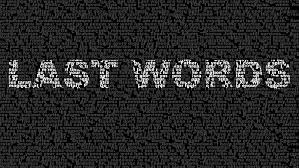 The Last Wordon Worship
The Last Wordon Worship
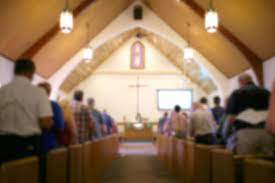 Revelation 22:8-9
Revelation 22:8-9
(Revelation 22:8)  Now I, John, saw and heard these things. And when I heard and saw, I fell down to worship before the feet of the angel who showed me these things.
(Revelation 22:9)  Then he said to me, "See that you do not do that. For I am your fellow servant, and of your brethren the prophets, and of those who keep the words of this book. Worship God."
introduction
Many churches have changed the worship from what God commanded, to what men want.
Some change the day of worship – Thursday, Saturday night
Some change the acts of worship – add instruments
Some change when to partake of communion – monthly, two times a year, quarterly
Many people have changed WHO they worship.
Worship is:
Definition: “A sacrifice of my feelings to God”
We must know WHO we worship.
Revelation 22:9 – WORSHIP GOD.
Before there can be worship – there must be knowledge.
We must know the object of our worship and praise.
Worship is:
(John 4:23)  But the hour is coming, and now is, when the true worshipers will worship the Father in spirit and truth; for the Father is seeking such to worship Him.
(John 4:24)  God is Spirit, and those who worship Him must worship in spirit and truth."
Worship is:
In Truth
Truth = what God requires, commands
John 17:17 Santify them by Your truth, Your word is truth.
Study the Bible to know what God requires in worship.
Worship is:
In spirit – lower case “spirit” not upper case, as in “Holy Spirit”
This is the human spirit, heart, mind
Spirit = attitude, emotion, excitement
Our worship is alive, vital, spirited
Sing, pray, teach, commune and give from a heart of love, joy, emotion
worship is Not:
A place
In a building, in Jerusalem, on homes, in a cave, in a cemetery 

The location is not an important part of worhship
worship is Not:
A place
A time
9 am
10 am
11 am
2:30 pm
5 pm
1 hour block of time
2 hour block of time
worship is Not:
A place
A time
An accident
Our mind must be focused on what we are doing as we sing, pray, commune.
If you mind is elsewhere, you are not offering praise to God
Proper worship is never an accident
worship is Not:
A place
A time
An accident
A body present
We must not forsake the assembly – Heb. 10:25
God does not count bodies in worship.
God counts hearts and minds who worship
Return to our text
(Revelation 22:9)  Then he said to me, "See that you do not do that. For I am your fellow servant, and of your brethren the prophets, and of those who keep the words of this book. Worship God."
PROPER AIM
CORRECT ACTION
ABSOLUTE OBEDIENCE
RIGHT ATTITUDE
THE LAST WORD ON WORSHIP
(Revelation 22:9 b)  Worship God